Основы программирования и баз данных
занятие 8
Среда программирования Free Pascal
1. Общая характеристика пакета.
2. Интерфейс пакета Free Pascal.
3. Команды редактирования и навигации по тексту.
4. Компиляция, запуск и отладка программы.
Блиц-опрос
Вариант 1
1. Тип данных определяет . . .
2. Целочисленные константы не должны содержать . . .
Вариант 2
1. Оператор форматированного вывода данных на экран имеет вид: . . .
2. Перечислите целочисленные типы данных
Вариант 3
1. Оператор ввода данных с клавиатуры имеет вид: . . .
2. Перечислите вещественные типы данных
Общая характеристика пакета
IDE – Integrated Development Environment, интегрированная среда разработки
Система Free Pascal включает:
 многооконный текстовый редактор;
 компилятор;
 компоновщик программ;
 отладчик;
 систему помощи.
Существуют версии компилятора Free Pascal как для Windows, так и для Linux.
Компилятор Free Pascal используется также в среде визуального программирования Lazarus.
Общая характеристика пакета
Разработчики программы сознательно сделали ее интерфейс максимально приближенным к интерфейсу программы Turbo Pascal
При входе  в  интегрированную  среду  Free Pascal на экране появляется окно, в верхней части которого высвечивается полоса с надписями-заголовками секций меню
Вход в меню:
клавиша F10, выбрать пункт меню, нажать Enter
Alt+подсвеченная буква
щелкнуть мышкой на нужному пункте меню
Начало работы
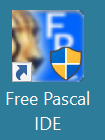 окно программы может содержать текст предыдущей программы
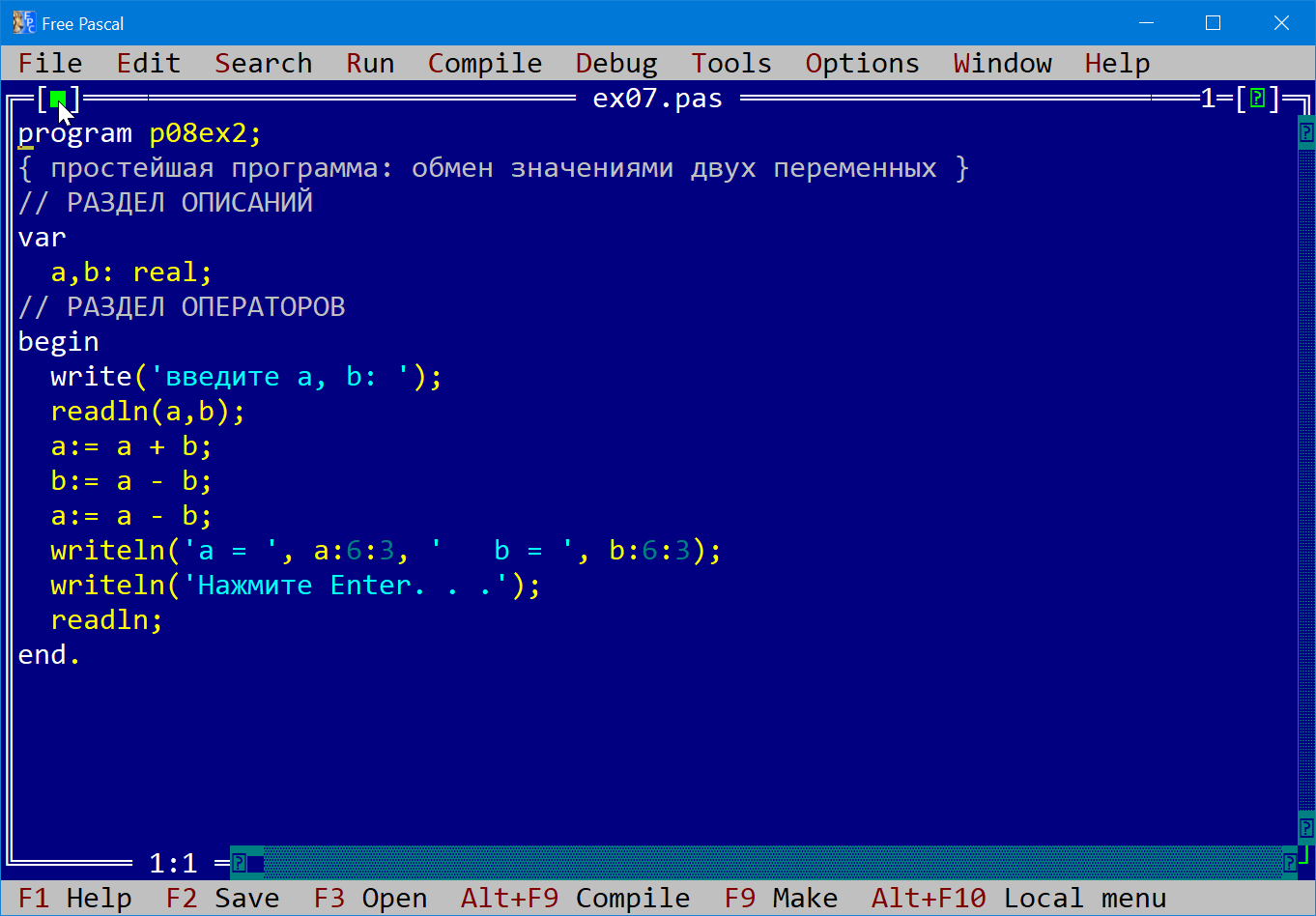 кнопка закрытия окна
Изменение размеров окна – правый нижний угол
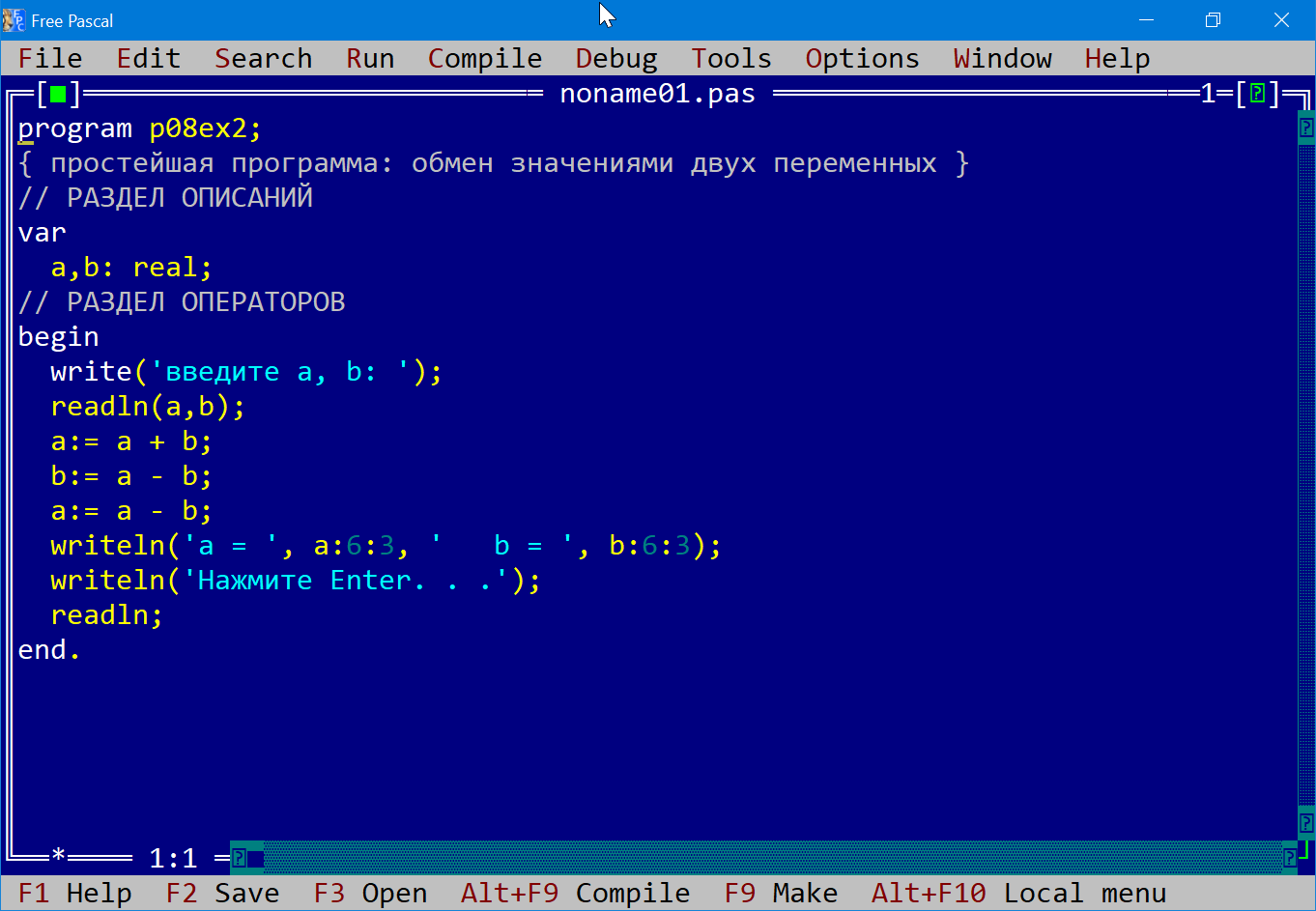 «протащить»
Одновременно может быть открыто несколько окон
«распахнуть» текущее окно (можно также использовать клавишу F5)
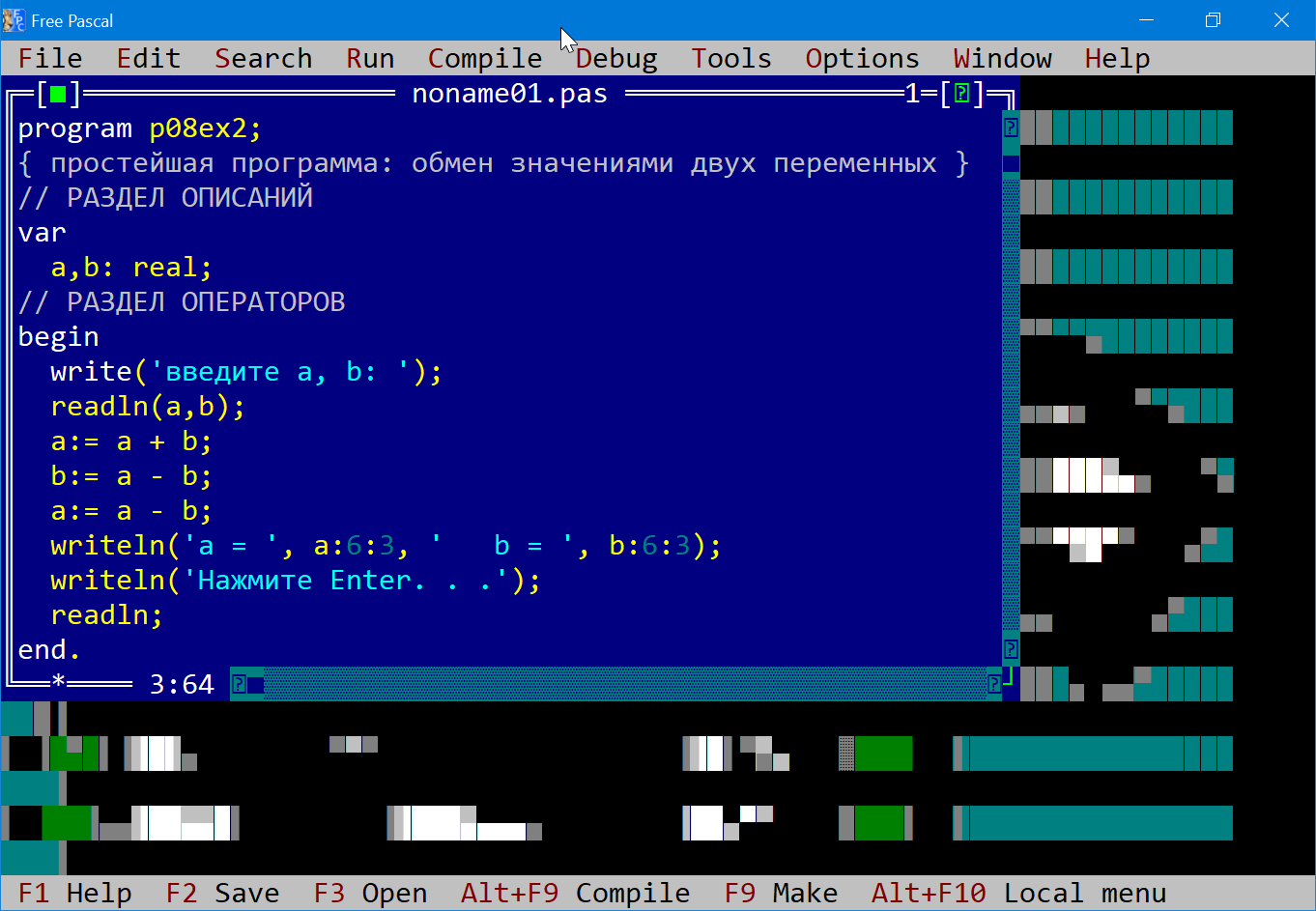 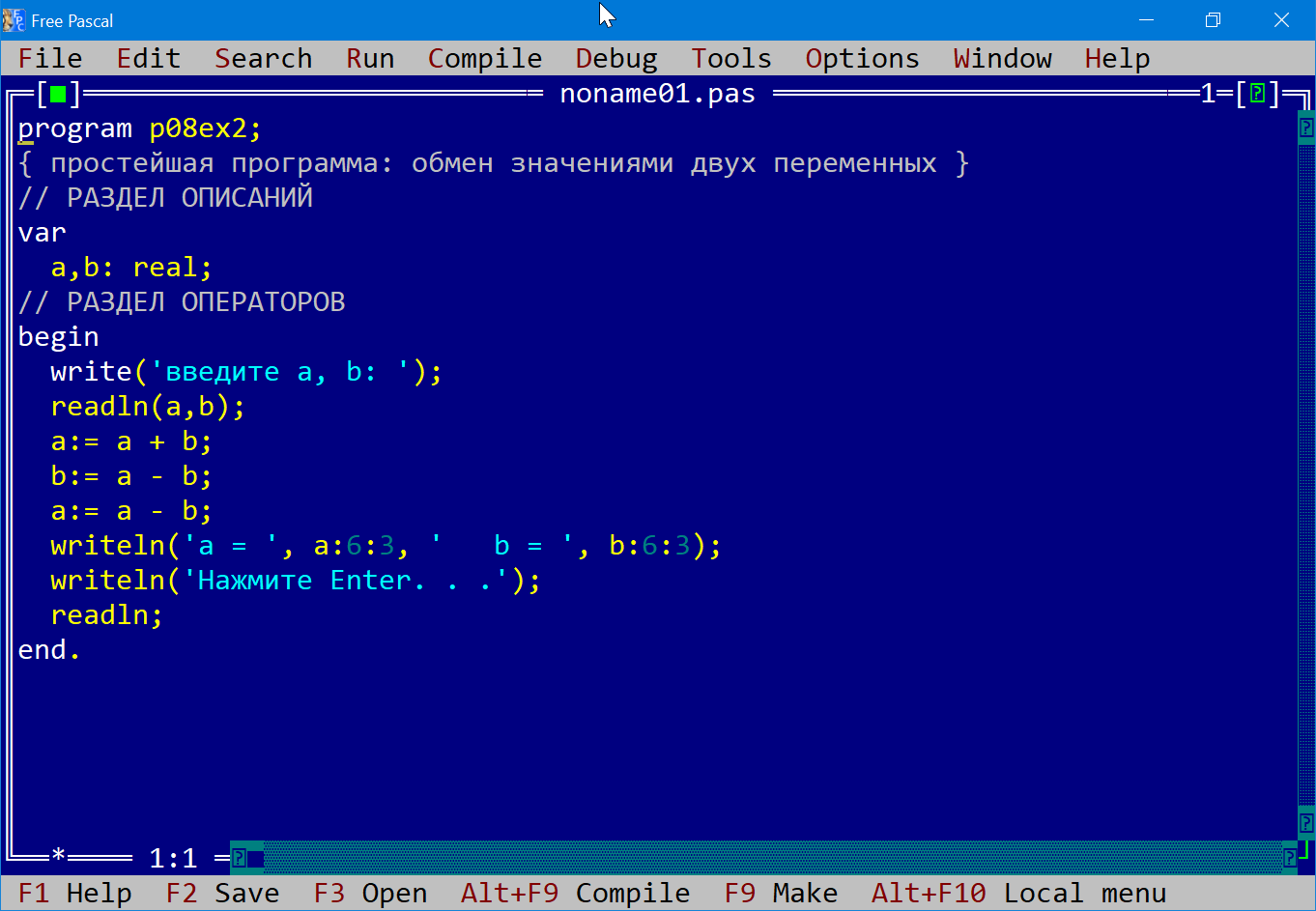 Интерфейс пакета
строка меню
окно редактора
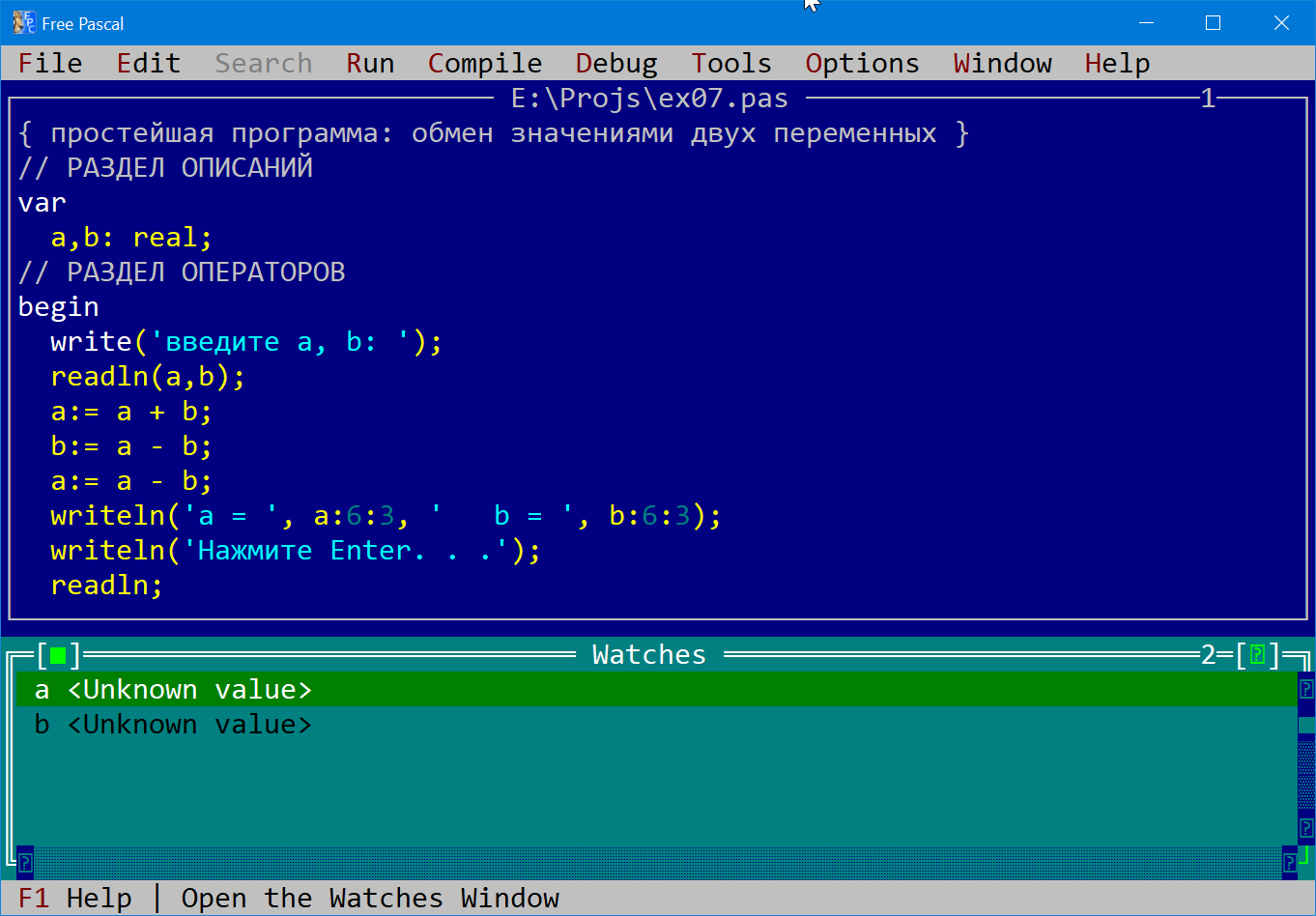 Вход в меню:
F10, выбор пункта, Enter
Alt+подсвеченная буква
щелчок мышкой на нужном пункте
окно наблюдений
строка состояния
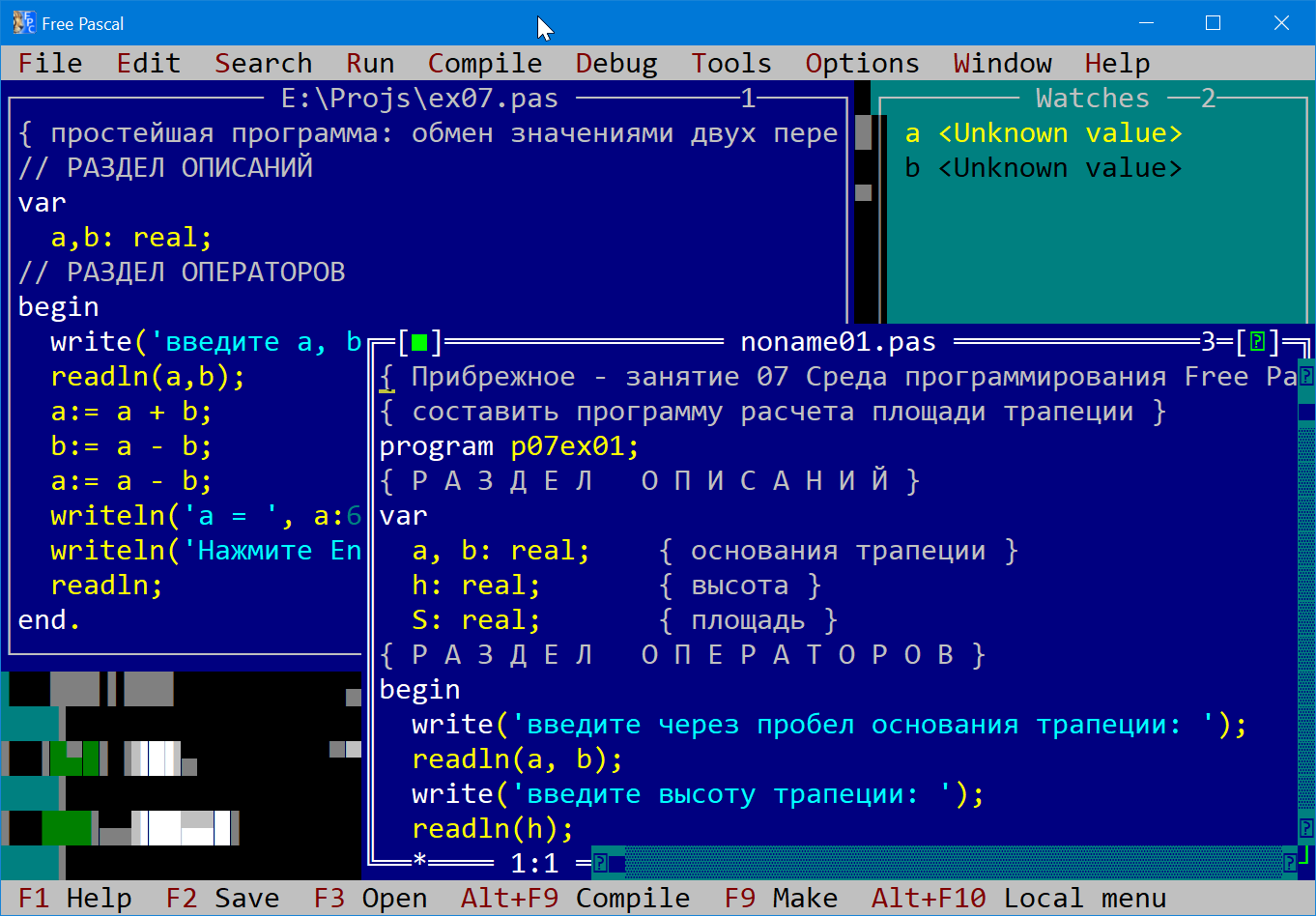 Интерфейс пакета - File
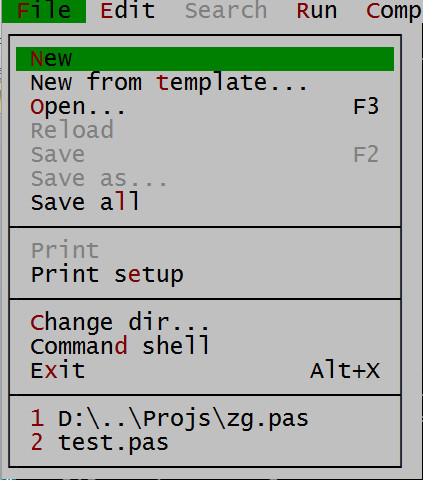 новый файл
новый из шаблона
открыть . . .
загрузить заново
сохранить
сохранить как …
сохранить все

печать
установки печати

сменить каталог . . .
командная строка
выход

список недавних файлов
File | New – создание нового файла
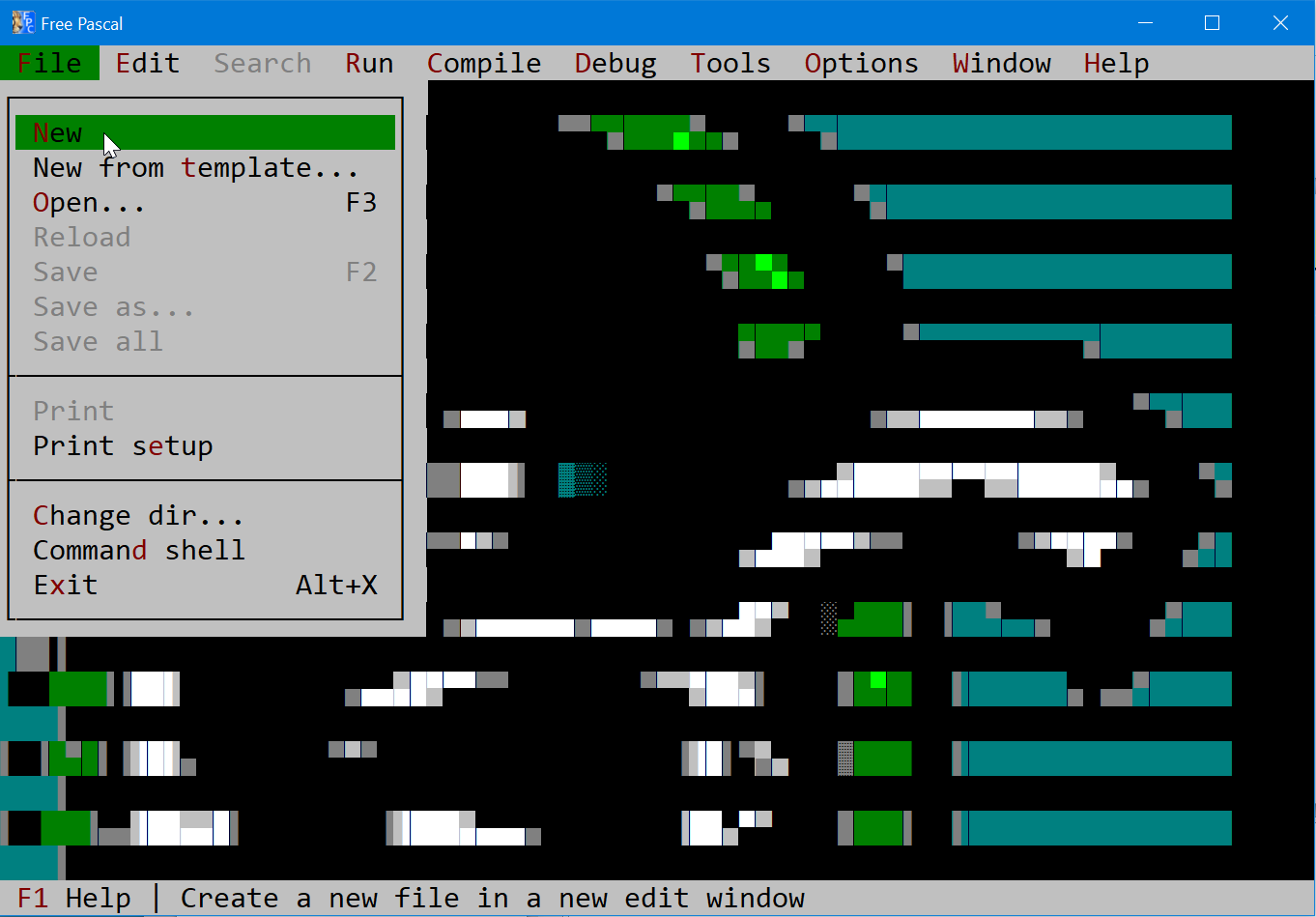 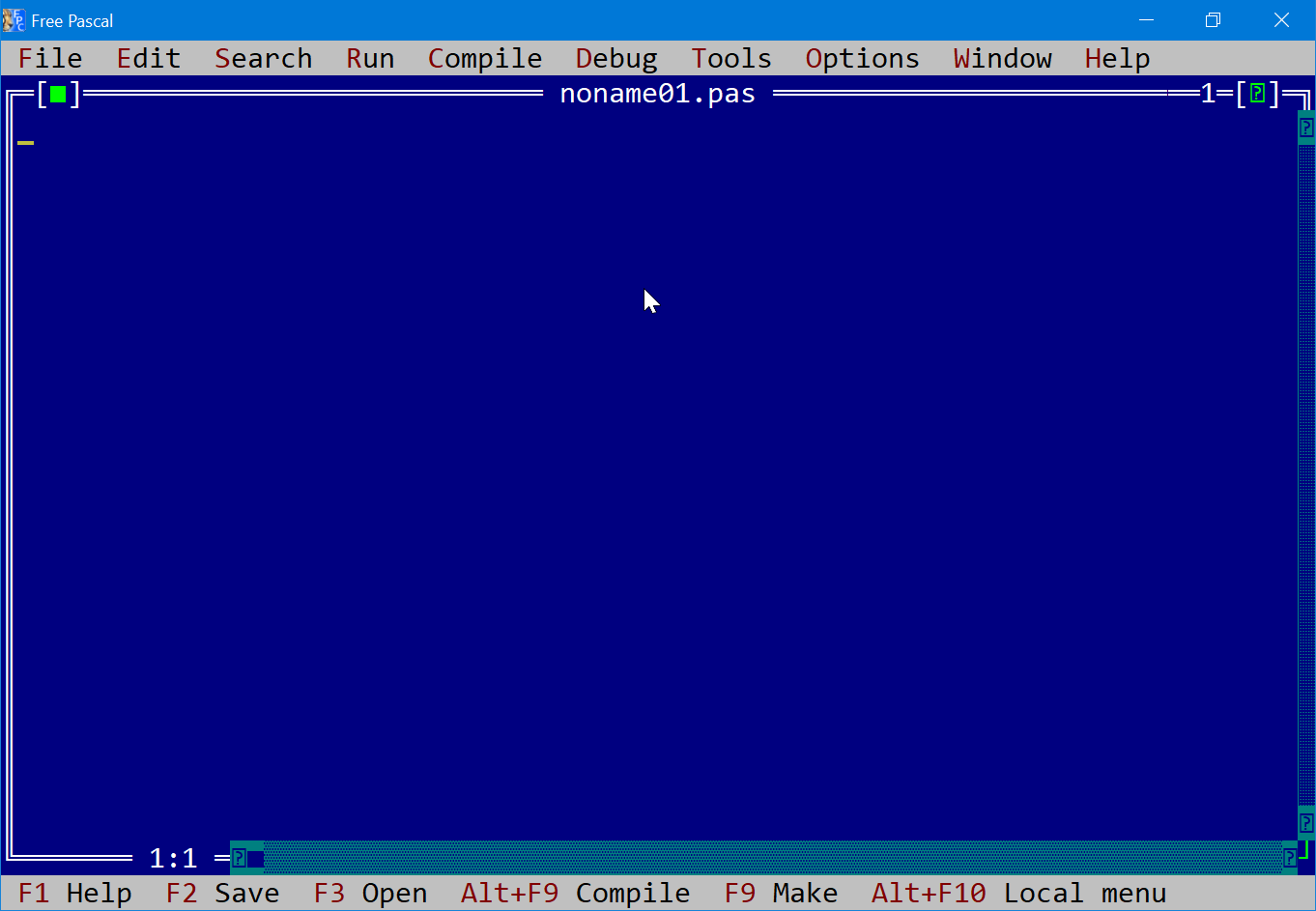 File | Change dir ... – смена текущего каталога
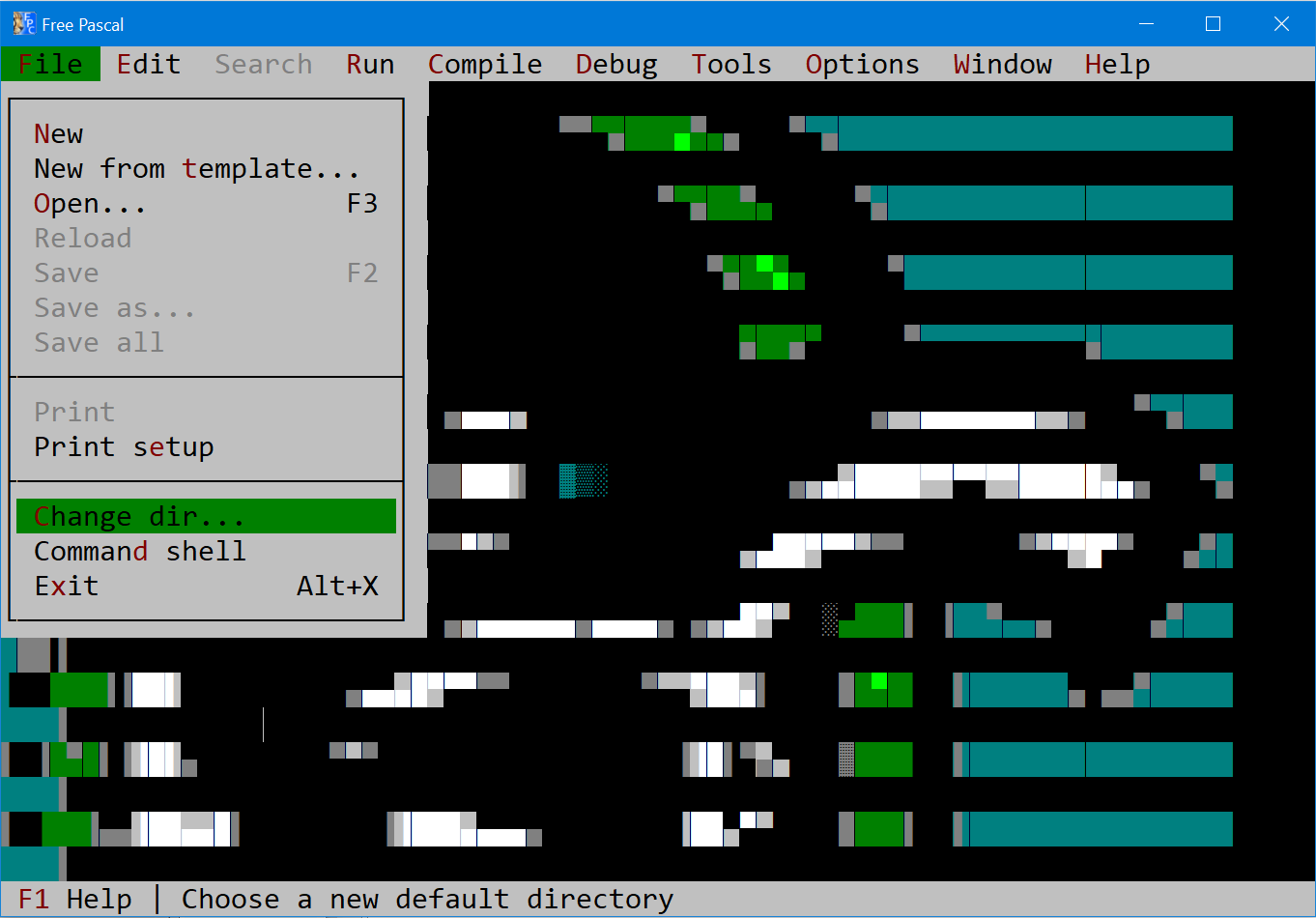 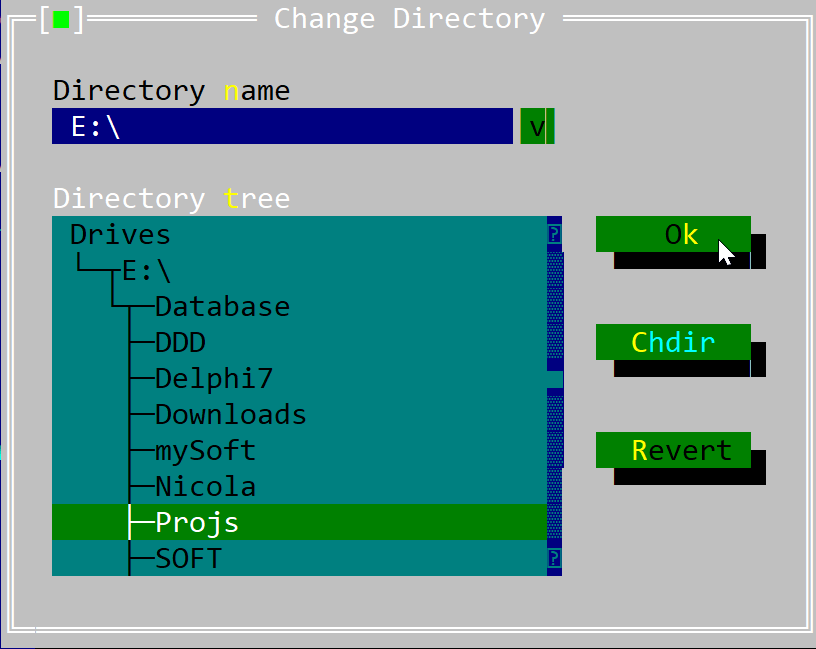 Интерфейс пакета - Edit
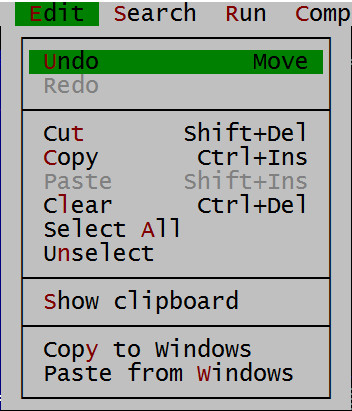 отмена действия
восстановить отмененное
---------------------------------
вырезать
копировать
вставить
очистить
выбрать все
снять выделение
---------------------------------
показать буфер копирования
---------------------------------
копировать в буфер Windows
вставить из буфера Windows
Интерфейс пакета – Search (поиск и замена)
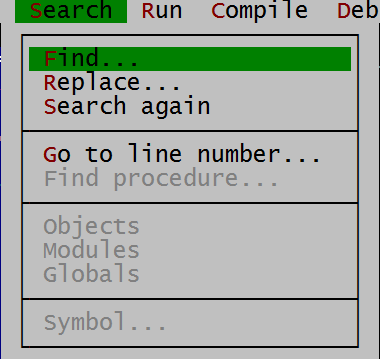 найти в тексте . . .
заменить
повторить поиск
---------------------------------
перейти к строке номер . . .
найти процедуру . . .
---------------------------------
объекты
модули
глобальные объекты
---------------------------------
символ . . .
Интерфейс пакета – Run (запуск и отладка)
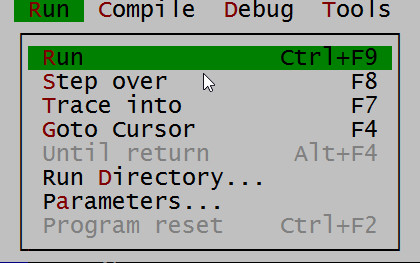 запуск
шаг без захода в подпрогр.
шаг с заходом в подпрогр.
выполнить до курсора
выполнить до т. возврата
каталог выполнения
параметры программы
восстановить программу
Интерфейс пакета – Compile (компиляция)
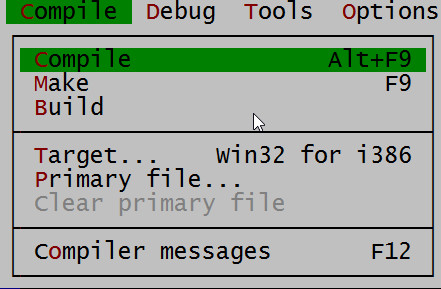 компилировать
изготовить
построить
---------------------платформа
первичный файл . . . 
очистить 
----------------------
открыть окно сообщений компилятора
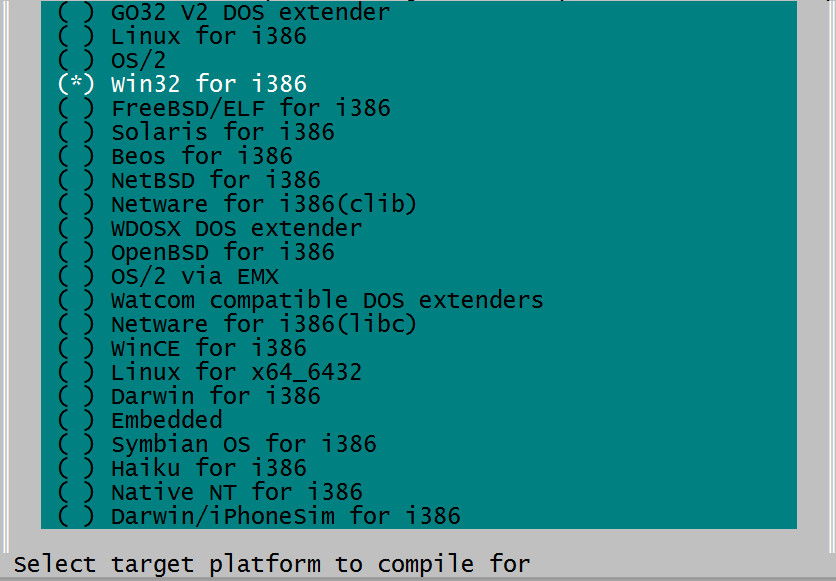 Интерфейс пакета – Debug (отладка)
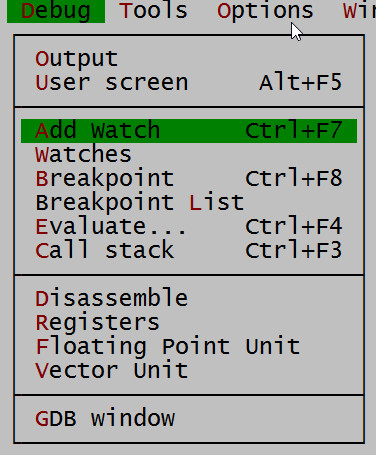 окно вывода
окно пользователя
---------------------
добавить наблюдение
открыть окно наблюдений
создать точку остановки
список точек остановки
оценить значение
вызов окна стека процедур
----------------------
дизассемблировать
регистры процессора
модуль float-вычислений
модуль векторов
-------------------------
окно отладчика GDB
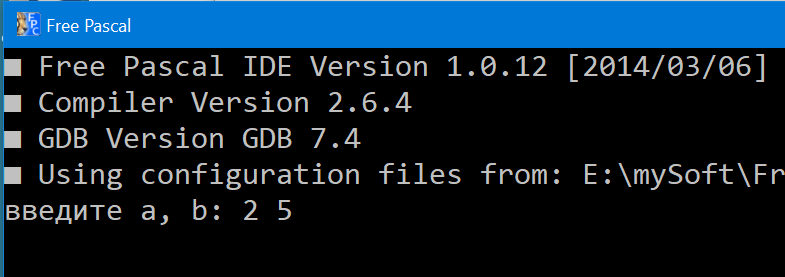 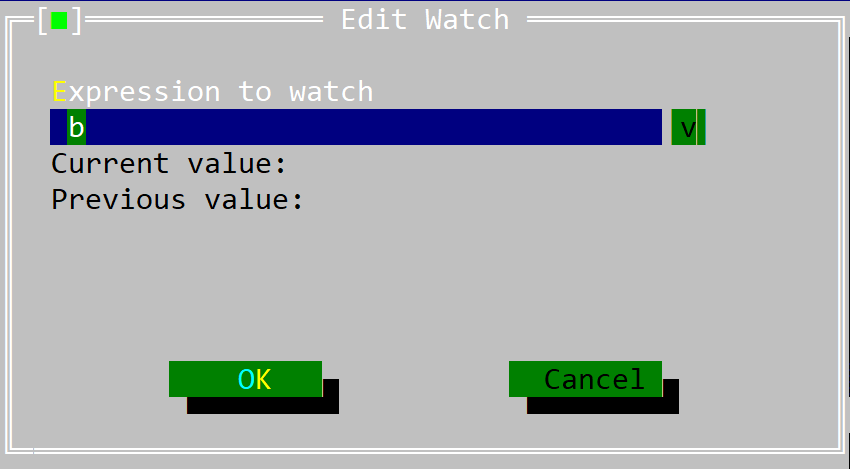 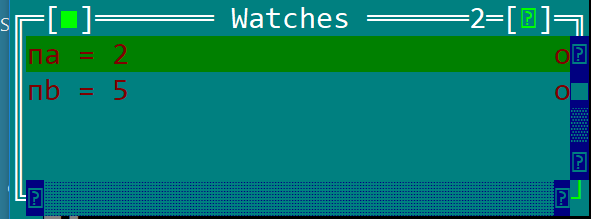 Редактирование и навигация по тексту
Редактирование и навигация по тексту
Редактирование и навигация по тексту
1. Составьте блок-схему для вычисления периметра прямоугольника.
2. Составьте блок-схему для вычисления площади трапеции.
3. Задана окружность радиуса R. Составьте блок-схему для нахождения ее длины и площади ограниченного ею кру-га.
4. Составьте блок-схему для вычисления периметра треугольника, у которого длины сторон a, b, c.
5. Составьте блок-схему для вычисления объема параллелепипеда, у которого длины ребер a, b, c.
6. Составьте блок-схему для вычисления площади прямоугольного треугольника по его катетам a и b.
7. Составьте блок-схему сложения двух дробей.
8. Составьте блок-схему вычисления разности двух дробей.
9. Составьте блок-схему умножения двух дробей.
10. Составьте блок-схему деления двух дробей